CONTROL DEL SISTEMA NERVIÓS SOBRE EL RITME RESPRATORI
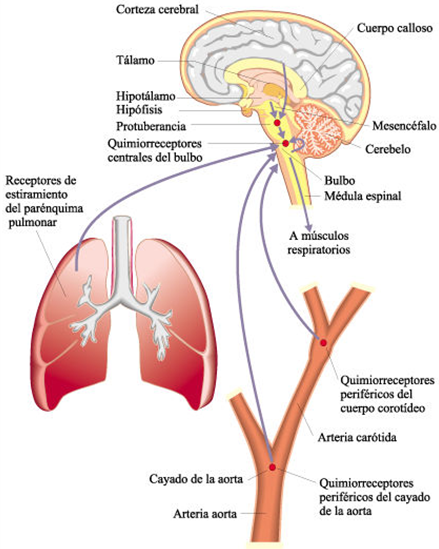 A l’artèria aorta i altres punts hi ha sensors que mesuren la concentració de CO2  a la sang. 
Quan aquesta és elevada envien la informació al cervell el qual integra aquesta informació i dóna l’ordre d’augmentar el ritme respiratori.